North Carolina 2009-2014 Medical Monitoring Project
Demographics, Clinical Care, Unmet Need, and Prevention Services for Persons Receiving HIV Care in North Carolina

September 2016
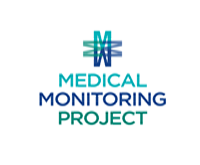 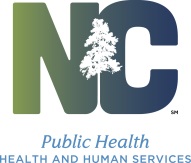 HIV/STD Surveillance Unit
Objectives
Describe the Medical Monitoring Project (MMP)
Examine characteristics of those in HIV care
From 2009 to 2014 in North Carolina
Look at demographics, clinical care outcomes, unmet needs, and prevention services
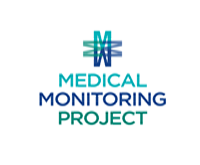 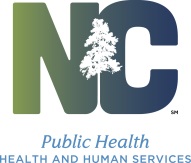 HIV/STD Surveillance Unit
Background of MMP (2007-2014)
23 project areas
Interview + medical record data
Representative sample of people in care
Goals
Understanding health care experience and behaviors
Understanding unmet needs
Evaluating effectiveness of prevention measures
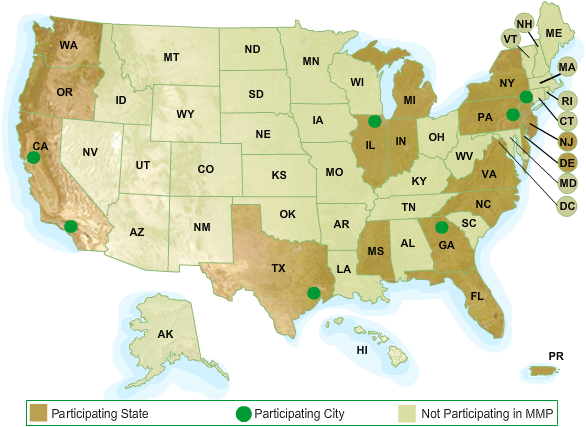 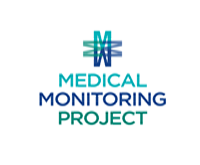 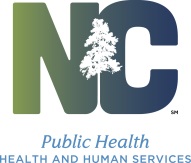 HIV/STD Surveillance Unit
Methods
MMP medical abstraction and interview data from 2009 to 2014
Data weighted to account for clustering and bias
Population estimates and 95% confidence intervals generated
Looking at variables specifically to examine demographics, clinical care, and services accessed
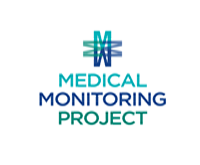 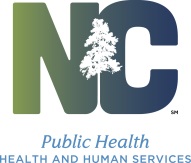 HIV/STD Surveillance Unit
Basic demographics of people in hiv care
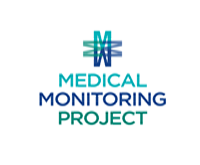 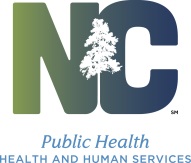 HIV/STD Surveillance Unit
Demographic Results, MMP vs eHARS, 2014
*Weighted percentage;  95% CI incorporate weighted percentages. 
**Non-Hispanic/Latino.
***Other includes American Indian/Alaska Native and  Asian/Pacific Islander. 
Data Source: enhanced HIV/AIDS Reporting System
(data as of June 27, 2016) and 2009-2014 Weighted 
North Carolina MMP Data (data as of August 4, 2016).
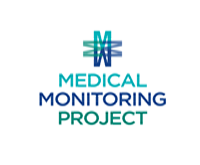 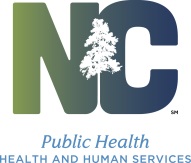 HIV/STD Surveillance Unit
[Speaker Notes: This slide compares MMP data to our surveillance data of the same time period]
Age Distribution* Estimate of People  in HIV Care, 2014
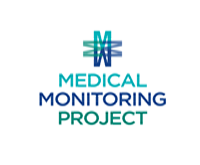 *Age at time of interview
Data Source: 2009-2014 Weighted 
North Carolina MMP Data (data as of August 4, 2016).
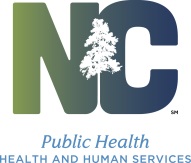 HIV/STD Surveillance Unit
[Speaker Notes: People in care are older]
People in HIV Care: Structural Factors, 2014
*Poverty guidelines as defined by the Department of Health and Human Services (HHS) (example: the 2009 guidelines were used for patients interviewed in 2010 and the 2010 guidelines were used for patients interviewed in 2011). Poverty guidelines reflect a 1.5%  price increase in 2014 (from CY 2012 and 2013). 
Data Source: 2009-2014 Weighted 
North Carolina MMP Data (data as of August 4, 2016).
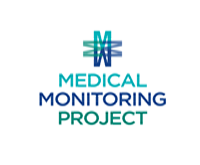 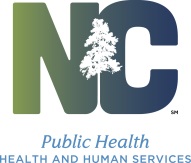 HIV/STD Surveillance Unit
[Speaker Notes: People in care are older]
People in HIV Care: Health Insurance in Past 12 Months, 2009 -2014
Ryan White/ADAP significant increase from 2009 to 2014
*Includes private insurance, Medicare, Medicaid, and VA/CHAMPUS. 
Data Source: 2009-2014 Weighted 
North Carolina MMP Data (data as of August 4, 2016).
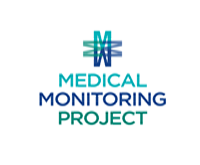 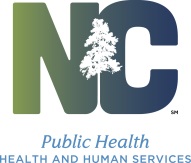 HIV/STD Surveillance Unit
[Speaker Notes: Question (Interview): Health insurance in the past 12 months? Separates out RW, uninsured, and insurance.]
People in HIV Care: Kinds of Health Insurance*, 2014 (N=222)
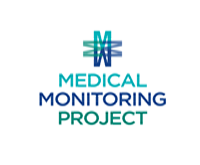 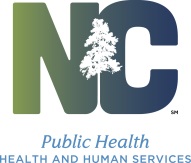 HIV/STD Surveillance Unit
Data Source: 2009-2014 Weighted 
North Carolina MMP Data (data as of August 4, 2016).
[Speaker Notes: *These were similar over the past 5 years, just graphed one year for the presentation. 

Of those that reported having insurance, these are the types of insurance they have. 
Recoded _KIND(letter)_13 variables for hierarchy since one can select more than one. Private, then Medicare, then Medicaid, then RW, then Other, followed by “NO”]
Clinical outcomes of people in hiv care
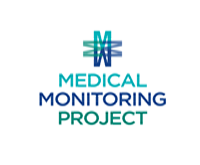 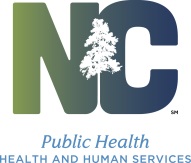 HIV/STD Surveillance Unit
People in HIV Care: Stage of Infection, 2009 and 2014
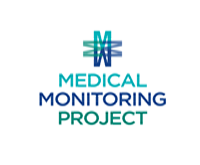 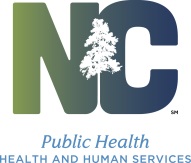 HIV/STD Surveillance Unit
[Speaker Notes: Question (MRA): Types of AIDS into three categories using CDC surveillance classification (HICSB calculated variable)—based on CD4 and documented OIs]
Viral Suppression* of People in HIV Care, 2009-2014
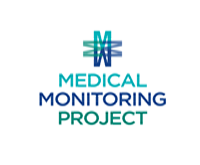 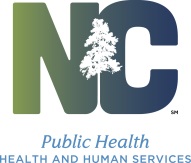 HIV/STD Surveillance Unit
[Speaker Notes: Question (MRA): Most recent viral load test is less than 200 copies/mL]
Durable Viral Suppression* of People in HIV Care, 2009-2014
No significant increase between 2009 and 2014
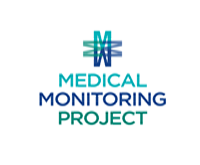 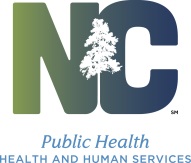 HIV/STD Surveillance Unit
[Speaker Notes: Question (MRA): All viral load tests in past 12 months are less then 200 copies/mL]
HIV Clinical Care Recommendations*2009 and 2014
*Recommendations (National and Multiagency HIV Care Quality Measures)-aidsinfo.nih.gov/contentfiles/lvguidelines/adultandadolescentgl.pdf.
ᵃPercentages are weighted percentages.
ᵇ95 % Confidence Intervals (CIs) incorporate weighted percentages.
ᶜPrescription documented in medical record.
ᵈ100% dose adherence to ARVs in past 3 days (self-reported).
ᵉAmong those who met the clinical criteria.
Data Source: 2009-2014 Weighted North Carolina MMP Data (data as of August 4, 2016).
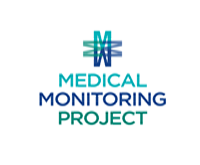 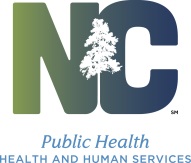 HIV/STD Surveillance Unit
[Speaker Notes: *Asked Holly to F/U on the MAC guidelines to see if anything changed during this time period.]
Sexually active People in HIV care
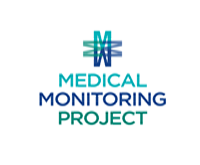 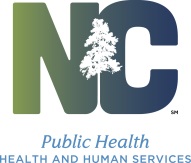 HIV/STD Surveillance Unit
Hepatitis B Immunization among Self-Reported Sexually Active Persons*, 2009-2014
*Sexual activity was self-reported in the patient interview component of MMP and was defined as oral sex, anal, or vaginal intercourse.
Data Source: 2009-2014 Weighted 
North Carolina MMP Data (data as of August 4, 2016).
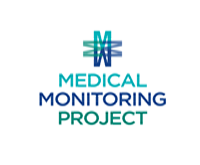 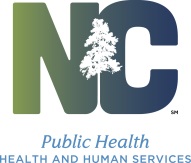 HIV/STD Surveillance Unit
[Speaker Notes: *There have been some changes in the data collection for this. Exclusively for Hep B only. Is part of interview, and only part of MRA if diagnosed-not specifically looked for.]
HIV Prevention Counseling among Self-Reported Sexually Active* People in HIV Care, 2009-2014
*Sexual activity was self-reported in the patient interview component of MMP and was defined as oral sex, anal, or vaginal intercourse.
Data Source: 2009-2014 Weighted 
North Carolina MMP Data (data as of August 4, 2016).
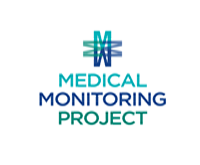 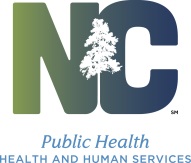 HIV/STD Surveillance Unit
STI Screening among Self-Reported Sexually Active People in HIV Care, 2009-2014
Significant increase for all STI screening from 2009 to 2014
*Sexual activity was self-reported in the patient interview component of MMP and was defined as oral sex, anal, or vaginal intercourse.
Data Source: 2009-2014 Weighted 
North Carolina MMP Data                                         (data as of August 4, 2016).
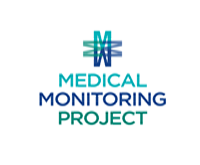 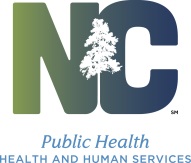 HIV/STD Surveillance Unit
Unprotected Sex among Self-Reported Sexually Active People in HIV Care, 2009-2014
*Sexual activity was self-reported in the patient interview component of MMP and was defined as oral sex, anal, or vaginal intercourse.
Data Source: 2009-2014 Weighted 
North Carolina MMP Data                                         (data as of August 4, 2016).
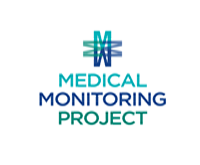 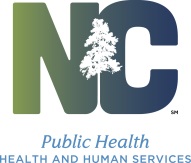 HIV/STD Surveillance Unit
Mental health, Smoking, and substance use
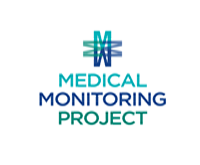 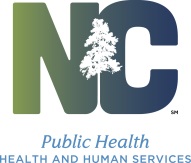 HIV/STD Surveillance Unit
People in HIV Care: Mental Health, Smoking, and Substance Use2009 and 2014
ᵃPercentages are weighted percentages.
ᵇ95% Confidence Intervals (CIs) incorporate weighted percentages.
ᶜDepression categories based on Kroenke and Spitzer’s algorithm.
ᵈIn past 30 days, 4 or more drinks for females and 5 or more drinks for males in one sitting/time period. 
ᵉEngaged in any injection or non-injection drug use in the past 12 months. 
Data Source: 2009-2014 Weighted North Carolina MMP Data (data as of August 4, 2016).
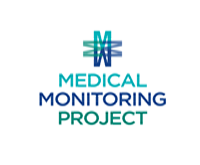 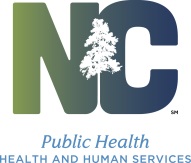 HIV/STD Surveillance Unit
[Speaker Notes: Questions (Interview): 

Binge drinking-Definition -- Binge drinking defined as 5 or more alcohol drinks in one sitting for men, 4 or more alcohol drinks in one sitting for women.]
Prevention services received by people in hiv care
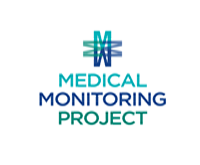 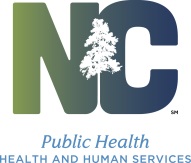 HIV/STD Surveillance Unit
Prevention Services of People in Care2009 and 2014
ᵃPercentages are weighted percentages.
ᵇ95% Confidence Intervals (CIs) incorporate weighted percentages.
ᶜMajority of free condoms were received at a doctor’s office/clinic, followed by community-based organizations.
Data Source: 2009-2013 Weighted North Carolina MMP Data (data as of September 25, 2015).
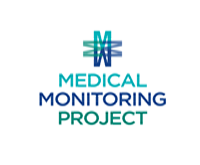 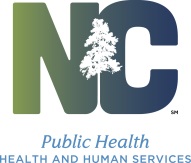 HIV/STD Surveillance Unit
[Speaker Notes: Questions (Interview)]
Unmet Need for Services of Persons in Care, 2009 and 2014Among those who needed services, the percentage of people in HIV care who did NOT receive the services they needed
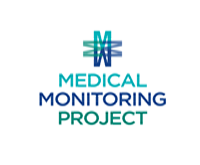 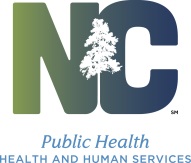 HIV/STD Surveillance Unit
Patients Who Needed, but Did Not Receive Clinical Services, 2009 and 2014
ᵃPercentages are weighted percentages. Of those needing services, the percentage who did not receive the service. 
ᵇ95% Confidence Intervals (CIs) incorporate weighted percentages.
Data Source: 2009-2014 Weighted North Carolina MMP Data (data as of August 4, 2016).
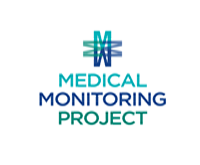 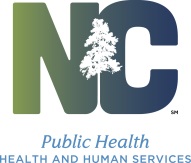 HIV/STD Surveillance Unit
Patients Who Needed, but Did Not Receive Behavioral Services, 2009 and 2014
ᵃPercentages are weighted percentages. Of those needing services, the percentage who did not receive the service. 
ᵇ95% Confidence Intervals (CIs) incorporate weighted percentages.
Data Source: 2009-2014 Weighted North Carolina MMP Data (data as of August 4, 2016).
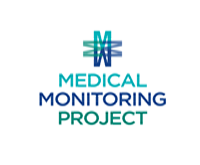 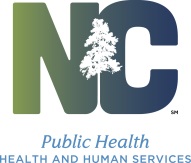 HIV/STD Surveillance Unit
Patients Who Needed, but Did Not Receive Social Services, 2009 and 2014
ᵃPercentages are weighted percentages. Of those needing services, the percentage who did not receive the service. 
ᵇ95% Confidence Intervals (CIs) incorporate weighted percentages.
Data Source: 2009-2014 Weighted North Carolina MMP Data (data as of August 4, 2016).
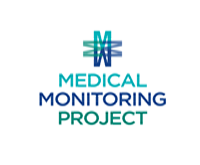 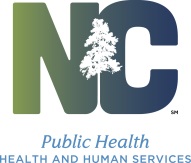 HIV/STD Surveillance Unit
Want More Information?
Centers for Disease Control and Prevention (CDC)
http://www.cdc.gov/hiv/statistics/systems/mmp/

North Carolina MMP
Project Coordinator: Mark Turner, MPH
Phone: 919-715-9122, ext. 301; Email: mark.turner@dhhs.nc.gov
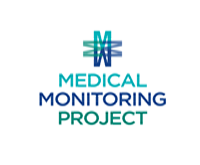 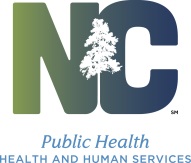 HIV/STD Surveillance Unit